Двадцать пятое марта.
 
Повторение и обобщение знаний 
по теме:«Электрические явления»
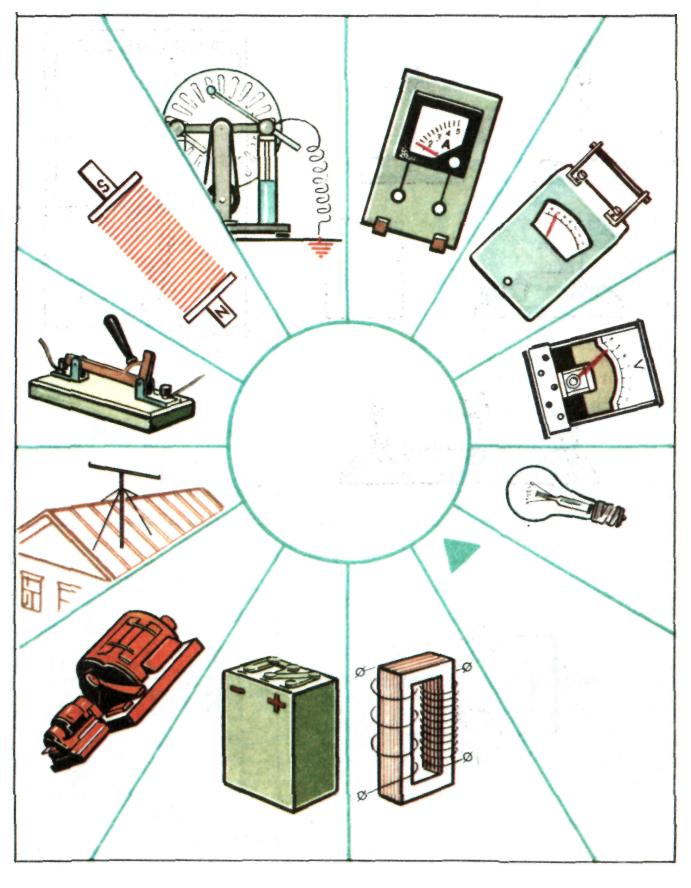 Отыщи всему
 начало -   и ты  многое   поймёшь.
Козьма Прутков
[Speaker Notes: Отыщи всему начало и ты многое поймешь]
Нажать 2 раза
[Speaker Notes: Нажать 2 раза]
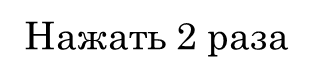 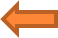 Установите соответствия между физическими величинами и формулами, по которым эти величины определяются.
Сила тока


Напряжение


Сопротивление
[Speaker Notes: Установите соответствия между физическими величинами и формулами, по которым эти величины определяются.]
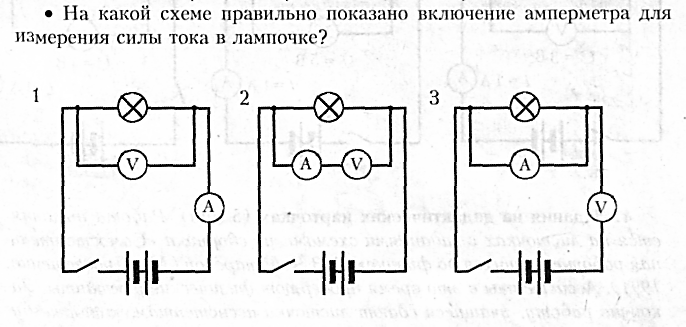 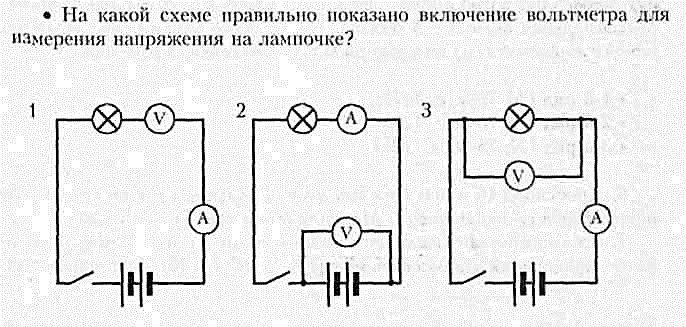 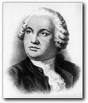 Один опыт я ставлю выше, чем тысячу мнений, рожденных только воображением. 
					
				М.В. Ломоносов
[Speaker Notes: Один опыт я ставлю выше, чем тысячу мнений, рожденных только воображением.
М.В. Ломоносов.]
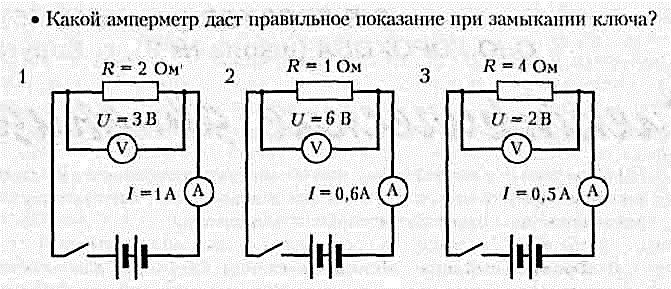 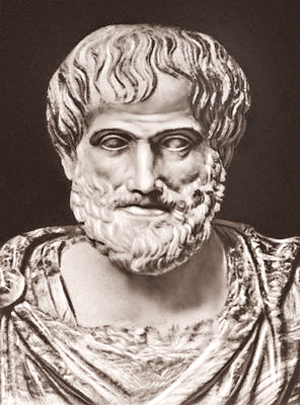 Ум заключается                  не только в знании, но и в умении применять знания на деле.
					Аристотель
[Speaker Notes: Ум заключается не только в знании, но и в умении применять знания на деле
Аристотель]
Рассчитайте полное сопротивление и силу тока в цепи.
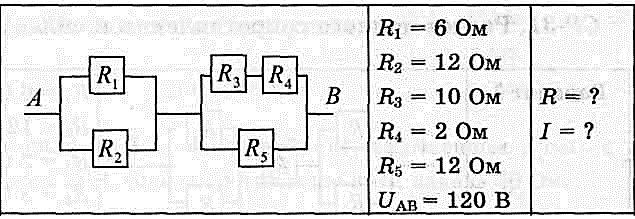 [Speaker Notes: Рассчитайте полное сопротивление и силу тока в цепи.]
Определите значение силы тока и напряжения на каждом резисторе, полное сопротивление, полную силу тока и полное напряжение участка.
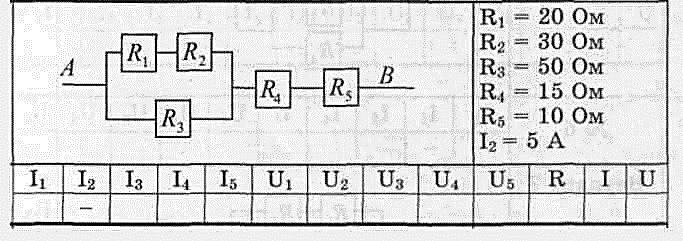 Задание на самостоятельную подготовку:

                         Решение задач №№ 824, 850, 852.
                                     (сб.з. А. Пёрышкин)
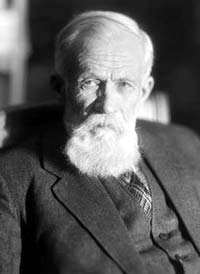 Способности, как                                                                                 и мускулы, растут при тренировке.
					В. Обручев
[Speaker Notes: Способности, как и мускулы, растут при тренировке.
В. Обручев]